Rozwój Lokalny Kierowany przez Społeczność 
w Regionalnym Programie Operacyjnym Województwa Podlaskiego 
na lata 2014-2020

Warszawa – Klaudyn, 3 marca 2016 r.
Nowe instrumenty - Rozwój Lokalny Kierowany przez Społeczność (RLKS)
Głównym zamierzeniem RLKS jest zwiększenie udziału społeczności lokalnych w programowaniu i zarządzaniu rozwojem danego obszaru. 

Stosowanie tego instrumentu w latach 2014 – 2020 jest obowiązkowe w przypadku polityki rolnej, a dobrowolne dla polityki spójności i polityki rybackiej. 

Wsparciem mogą być objęte obszary, których liczba mieszkańców wynosi od 20 tys. do 150 tys.
Rozwój Lokalny Kierowany przez Społeczność
RPOWP na lata 2014-2020Działanie 8.6 Inwestycje na rzecz rozwoju lokalnego
Informacje ogólne
RPOWP na lata 2014-2020Działanie 8.6 Inwestycje na rzecz rozwoju lokalnego
RPOWP na lata 2014-2020Działanie 8.6 Inwestycje na rzecz rozwoju lokalnego
RPOWP na lata 2014-2020Działanie 8.6 Inwestycje na rzecz rozwoju lokalnego
RPOWP na lata 2014-2020Działanie 8.6 Inwestycje na rzecz rozwoju lokalnego
RPOWP na lata 2014-2020Działanie 9.1 Rewitalizacja społeczna i kształtowanie kapitału społecznego
RPOWP na lata 2014-2020Działanie 9.1 Rewitalizacja społeczna i kształtowanie kapitału społecznego
RPOWP na lata 2014-2020Działanie 9.1 Rewitalizacja społeczna i kształtowanie kapitału społecznego
RPOWP na lata 2014-2020Działanie 9.1 Rewitalizacja społeczna i kształtowanie kapitału społecznego
Tryb wyboru projektów
Projekty własne LGD – wsparcie może być udzielone pod warunkiem, że nikt inny uprawniony do wsparcia, w terminie 30 dni od dnia zamieszczenia przez LGD na jej stronie internetowej informacji o planowanej realizacji operacji własnej, nie zgłosił LGD zamiaru realizacji takiej operacji
Projekty grantowe – podmiotem odpowiedzialnym za wybór grantobiorców i udzielanie grantów jest LGD, będąca beneficjentem projektu grantowego 
Pozostałe projekty realizowane przez podmioty inne niż LGD – wybierane w trybie konkursowym, podmiotem odpowiedzialnym za ogłoszenie naboru jest LGD, po uzgodnieniu terminu jego ogłoszenia z IZ RPOWP
Działanie 8.6
Działanie 9.1
Sposób finansowania projektów
Działanie 8.6
Refundacja lub zaliczka
Działanie 9.1
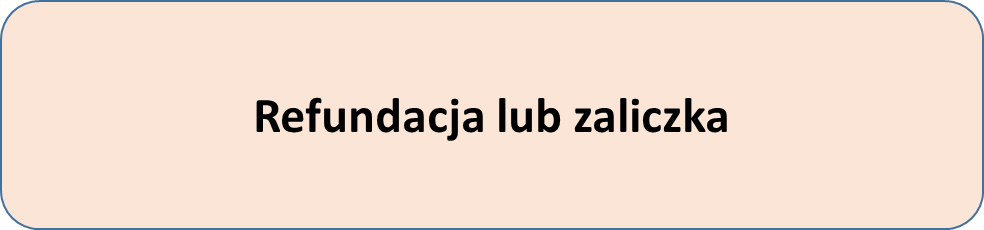 Przygotowanie do wdrażania RLKS
Zakończenie oceny formalnej LSR 
 Początek oceny merytorycznej 
 Ocena strategii przez Komisję – maj 2016 r.
 Ostateczny termin na podpisanie umów                             z beneficjentami – maj 2016 r. (Na 7 dni przed  podpisaniem umowy LGD mają obowiązek dostarczyć do UMWP harmonogram planowanych konkursów)
 Pierwsze nabory ogłoszone przez LGD –          czerwiec 2016 r.
Dziękuję za uwagę
Główny Punkt Informacyjny w Białymstokuul. Poleska 8915 – 874 BiałystokParter, pok.1-2

8013 0 8013
gpi@wrotapodlasia.pl
www.rpo.wrotapodlasia.pl